Cadre juridique international
Secrétariat de la CIPV
avec l’appui financier du projet 401 du STDF
Formation de facilitateurs de l’évaluation des capacités phytosanitaires (ECP)
Sommaire
Cadre juridique international
L’Accord sur les mesures sanitaires et phytosanitaires (SPS)
Bureau juridique de la FAO
Instruments juridiques internationaux
Traités internationaux
Caractère contraignant
Source d’obligations que les pays membres doivent transposer au niveau national.

Instruments de «droit mou»
Caractère volontaire
Peuvent néanmoins avoir de nombreuses acceptations et adhésions
Constituent de précieux principes directeurs
Cadre international: l’Accord SPS de l’OMC
ORGANISATION MONDIALE DU COMMERCE
AGRICULTURE
SPS
OTC
OIE
CIPV
CODEX
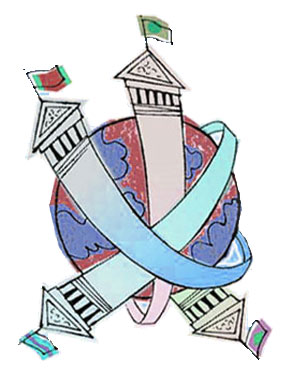 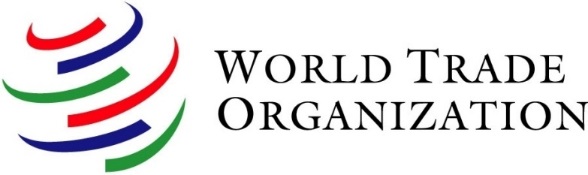 Organisation mondiale du commerce
Création: le 1er janvier 1995 (en remplacement du GATT)
Mécanismes pour atteindre les objectifs: 	
libéralisation des échanges commerciaux;
réduction des droits de douane et autres obstacles au commerce et l'élimination des discriminations dans les relations commerciales internationales.
[Speaker Notes: L’OMC fut créée dans le cadre de l’Accord de Marrakech, qui a remplacé l’Accord général sur les tarifs douaniers et le commerce (établi en 1948)
L’OMC a pour but de réglementer et de faciliter le commerce entre les pays. Expression courante: «réduire les obstacles au commerce».

L’Accord SPS définit les règles fondamentales concernant l’innocuité des produits alimentaires, ainsi que les normes sanitaires pour les animaux et les végétaux.

L’OTC vise essentiellement à s’assurer que les règlements techniques, les normes et les analyses ne constituent pas des obstacles au commerce. La légitimité des prescriptions techniques est donc une question importante.]
Principe de la non-discrimination:
Principe de la nation la plus favorisée
Principe du traitement national
Réflexion: y a-t-il des exceptions au principe de non-discrimination?
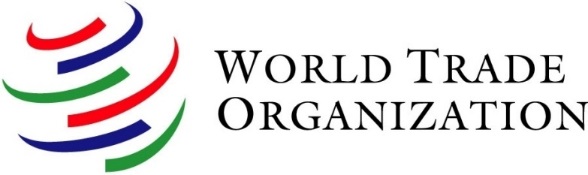 Organisation mondiale du commerce
L’Accord sur les obstacles techniques au commerce (Accord OTC)

L’Accord OTC dispose:
«1.3 Tous les produits, c’est‑à‑dire les produits industriels et les produits agricoles, seront assujettis aux dispositions du présent accord.»
Par exemple:
les règlements techniques qui concernent la taille, la forme, la conception, l’étiquetage ou l’emballage d’un produit.
L’Accord sur l’application des mesures sanitaires et phytosanitaires (Accord SPS)
L’Accord SPS régit:
Toute mesure nécessaire à la protection de la santé et de la vie des personnes et des animaux ou à la préservation des végétaux contre certains risques SPS dans le pays exportateur.
Par exemple:
l’exigence que les produits proviennent de zones indemnes d’organismes nuisibles
le fait d’exiger des certifications ou des procédures/normes d’inspection de la part des services phytosanitaires/vétérinaires
[Speaker Notes: l’Accord SPS: concerne toutes les mesures mises en œuvre pour protéger la vie et la santé des humains, des animaux et des végétaux des risques du pays exportateur.
Les pays PEUVENT mettre en œuvre des mesures visant à protéger les éléments en question, mais celles-ci doivent avoir un fondement scientifique. Elles ne doivent pas: 1) être plus strictes que nécessaire, 2) opérer de discriminations entre les pays dans lesquels existent des conditions identiques ou similaires.

l’Accord OTC: Alors que l’Accord SPS concerne des mesures visant à protéger la santé des humains, des animaux et à préserver les végétaux, l’Accord OTC concerne, lui, toutes les autres mesures qui n’ont pas trait à l’Accord SPS, notamment les prescriptions techniques (étiquetage, méthodes de production, emballage).]
Comment savoir s’il s’agit d’une mesure SPS ou OTC?
Elles ont un champ d’application et des objectifs différents: 
L’Accord SPS vise toutes les mesures ayant pour but de protéger:  
la santé humaine ou animale des risques alimentaires;
la santé humaine des maladies transmises par les animaux ou les végétaux;
les animaux et les végétaux des organismes nuisibles et des maladies;
que ces mesures constituent ou non des exigences techniques.  
C’est la finalité de la mesure qui détermine si une mesure est assujettie à l’Accord SPS. 
L’accord OTC (obstacles techniques au commerce) vise 
tous les règlements techniques, normes volontaires et procédures qui permettent de garantir que ces mesures sont conformes, sauf lorsqu’il s’agit de mesures sanitaires ou phytosanitaires qui sont définies par l’Accord SPS. 
C’est le type de mesure qui détermine si une mesure entre dans le cadre de l’Accord OTC.
Exercice 1 Par groupe de deux ou trois
Déterminez si les mesures suivantes relèvent de l’accord SPS ou OTC:
Une norme détaillée sur la couleur et la forme des emballages alimentaires;
Une norme détaillée sur les informations nutritionnelles d’une étiquette;
Un règlement sur les pallettes en bois dans le commerce international
Les exigences à l’importation pour les animaux vivants
Un règlement sur l’agriculture biologique
Un règlement sur l’importation de produits artisanaux en paille 
Un règlement sur l’importation de coton et de fibres transformés

Trouvez trois mesures SPS et trois mesures OTC
L’Accord SPS
Les pays pourront choisir le niveau de protection sanitaire qu’ils jugent approprié, mais
La protection doit être fondée sur des principes scientifiques
	et ne doit pas être maintenue sans preuves scientifiques suffisantes;

La protection ne doit être appliquée que dans la mesure nécessaire pour protéger la santé et la vie des personne et des animaux ou préserver les végétaux
[Speaker Notes: L’Accord OTC précise d’appliquer:
toutes les mesures visant à protéger la vie et la santé des humains, des animaux et des végétaux de certains risques SPS spécifiques du pays exportateur]
Les mesures SPS visent à protéger
un
pays
La santé des végétaux
La santé humaine
La santé animale
des risques liés aux
additifs,
contaminants,
toxines/organismes pathogènes, 
maladies transmises par des animaux/des plantes
dommages de parasites
découlant de l’entrée,
de l'établissement
ou de la dissémination
de parasites
additifs,
toxines, parasites
maladies
organismes
pathogènes
parasites,
maladies, organismes
pathogènes
Dispositions principales de l’Accord SPS
1. Objectif: 
Préserver le droit souverain des gouvernements d’établir le niveau de protection qu’ils jugent approprié, sans que ce droit ne soit exercé abusivement à des fins protectionnistes et ne crée des restrictions déguisées au commerce international.
Dispositions principales de l’Accord SPS
2. Justification technique

Les mesures phytosanitaires ne doivent être appliquées que pour assurer la santé des végétaux.
Les membres doivent s’assurer qu’une mesure sanitaire ou phytosanitaire ne soit appliquée que dans la mesure nécessaire pour protéger la santé et la vie des personnes et des animaux ou préserver les végétaux, qu’elle soit fondée sur des principes scientifiques et qu’elle ne soit pas maintenue sans preuves scientifiques suffisantes.
Dispositions principales de l’Accord SPS
3. Harmonisation

Afin d’harmoniser le plus largement possible les mesures sanitaires et phytosanitaires, les Membres établiront leurs mesures sanitaires ou phytosanitaires sur la base de normes, directives ou recommandations internationales, dans les cas où il en existe.
Les gouvernements sont libres d’introduire des mesures entrainant un niveau de protection plus élevé, si il y une justification scientifique qui démontre que les normes internationales ne permettrait pas d’atteindre le niveau de protection sanitaire qu’ils jugent approprié.
 Les mesures sanitaires ou phytosanitaires qui sont conformes aux normes, directives ou recommandations internationales seront réputées nécessaires à la protection de la vie et de la santé des personnes et des animaux ou à la préservation des végétaux, et présumées compatibles avec les dispositions de l’Accord.
Dispositions principales de l’Accord SPS
4. Types de mesures
Adaptées aux conditions: les mesures phytosanitaires peuvent varier en fonction du pays d’origine des produits alimentaires ou des produits d’origine animale ou végétale considérés, mais cela ne doit pas permettre une discrimination injustifiée.
Différentes mesures possibles: dans le cas où différentes mesures sont applicables d’un point de vue technique et économique et assurent le même niveau d’innocuité, les pays devraient retenir celles qui ne sont pas plus restrictives pour le commerce qu’il n’est nécessaire pour atteindre leur objectif en matière sanitaire. 
Si un autre pays démontre qu’avec les mesures qu’il applique, il obtient le même niveau de protection sanitaire, ces mesures devraient être acceptées comme équivalentes.
Dispositions principales de l’Accord SPS
5. Évaluation des risques

Les pays doivent établir les mesures sanitaires et phytosanitaires sur la base d’une évaluation appropriée des risques effectifs et, si on le leur demande, indiquer les facteurs dont ils ont tenu compte, les procédures d’évaluation qu’ils ont utilisées et le niveau de risque qu’ils ont jugé acceptable.
Dans les cas où les preuves scientifiques pertinentes seront insuffisantes, un Membre peut provisoirement adopter des mesures sanitaires ou phytosanitaires sur la base des renseignements pertinents disponibles, y compris ceux qui émanent des organisations internationales compétentes ainsi que ceux qui découlent des mesures sanitaires ou phytosanitaires appliquées par d’autres Membres.
Dispositions principales de l’Accord SPS
6. Transparence

Les pays sont tenus de notifier aux autres pays les modifications apportées à leurs exigences sanitaires et phytosanitaires ou les nouvelles exigences qui ont une incidence sur le commerce
Les pays ont une obligation de notification:
à l’OMC;
aux autres pays membres.
Responsabilité des gouvernements dans la mise en œuvre de l’Accord SPS
Élaborer et mettre en œuvre une législation efficace, ainsi que d’autres dispositifs qui visent à préserver et protéger l’état sanitaire et phytosanitaire.
Réglementer et contrôler le commerce intérieur et extérieur, et apporter l’appui nécessaire aux entrepreneurs, en particulier aux petits exploitants.
Garantir la sécurité sanitaire des produits importés (végétaux, animaux, ainsi que les produits qui en sont issus, articles d’alimentation humaine et animale) et prendre les mesures nécessaires en matière de réglementation et de prévention des risques, afin de respecter les normes de sécurité sanitaire.
Respecter les obligations de notification.
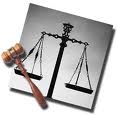 Merci de votre attention
Carmen Bullon  - Carmen.Bullon@fao.org
Lalaina Ravelomanantsoa – Lalaina.Ravelomanantsoa@fao.org
Juristes - Service droit et développement (FAO)
Bureau juridique de la FAO